添加标题丨添加标题丨添加标题丨添加标题丨
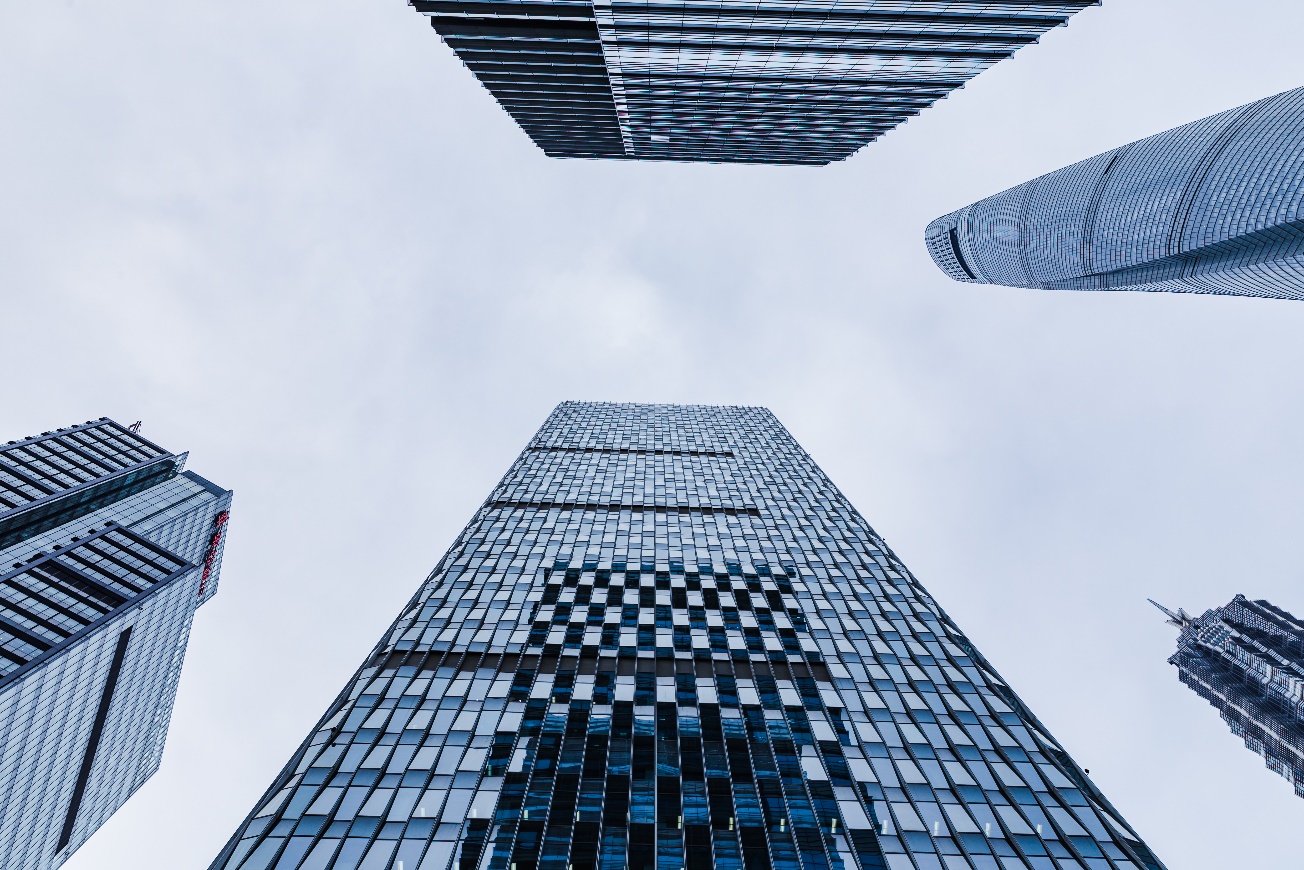 简约工作汇报
Please add a clear business templatefor the titlecontent you want to add  Please add aclebusiness
部门：策划部       汇报人：xiazaii
目录/CONTENT
03.
04.
01.
02.
标题文字添加此处
标题文字添加此处
标题文字添加此处
标题文字添加此处
print the presentation and make it into a film to be used in a wider field
print the presentation and make it into a film to be used in a wider field
print the presentation and make it into a film to be used in a wider field
print the presentation and make it into a film to be used in a wider field
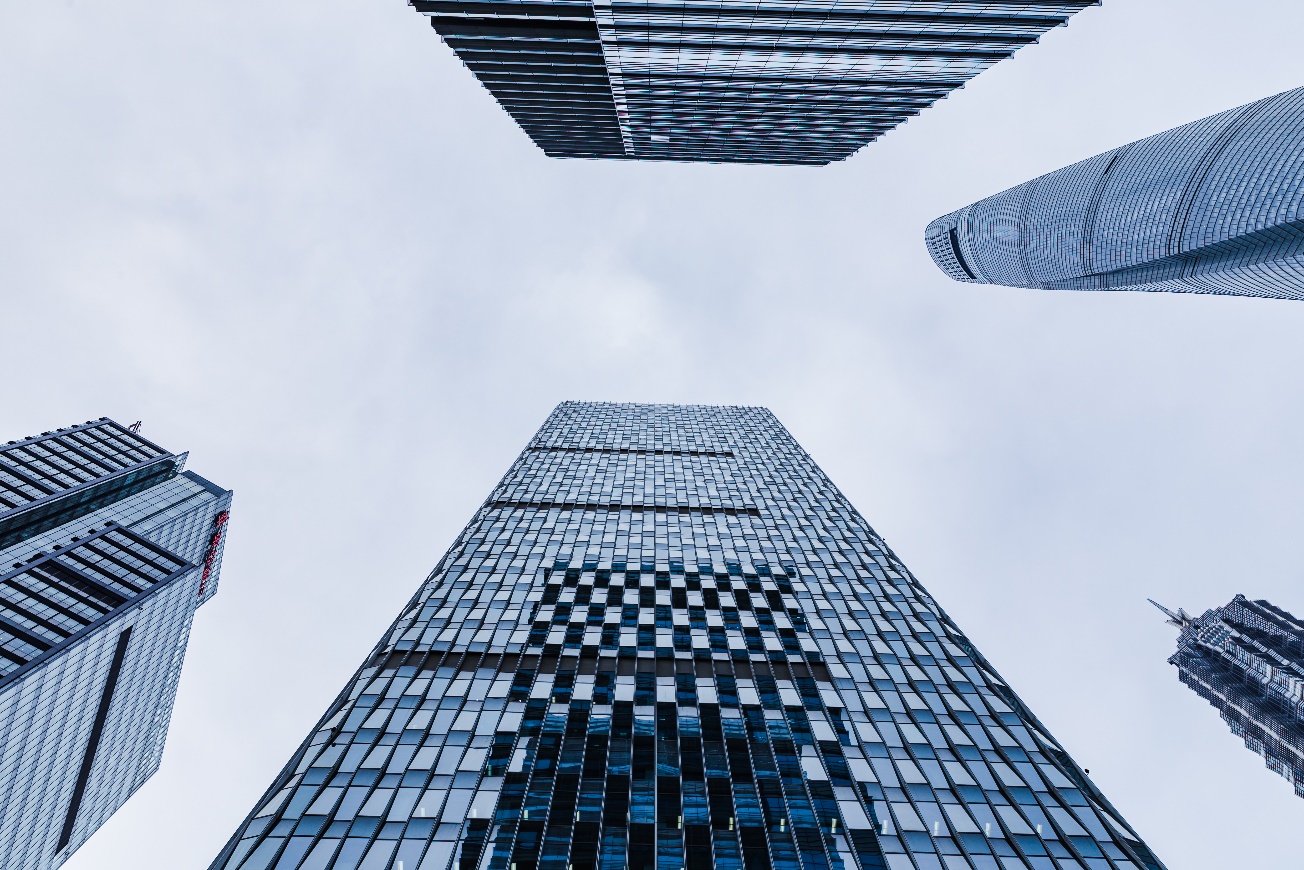 Part  01
添加标题文字
Please add a clear business templatefor the titlecontent you want to add  Please add aclebusiness
文字添加
文字添加
文字添加
文字添加
用户可以在投影仪或者计算机上进行演示也可以将演示文稿打印出来
用户可以在投影仪或者计算机上进行演示也可以将演示文稿打印出来
用户可以在投影仪或者计算机上进行演示也可以将演示文稿打印出来
用户可以在投影仪或者计算机上进行演示也可以将演示文稿打印出来
华南地区
华中地区
华北地区
用户可以在投影仪或者计算机上可以将演示文稿打印出来制作成胶片以便应用到更广泛的领域中
用户可以在投影仪或者计算机上可以将演示文稿打印出来制作成胶片以便应用到更广泛的领域中
用户可以在投影仪或者计算机上可以将演示文稿打印出来制作成胶片以便应用到更广泛的领域中
运作效率高
体系规范
流动资金保障
平台丰富
用户可以在投影仪或者计算机上可以将演示文稿打印出来制作成胶片以便应用到更广泛的领域中
用户可以在投影仪或者计算机上可以将演示文稿打印出来制作成胶片以便应用到更广泛的领域中
用户可以在投影仪或者计算机上可以将演示文稿打印出来制作成胶片以便应用到更广泛的领域中
用户可以在投影仪或者计算机上可以将演示文稿打印出来制作成胶片以便应用到更广泛的领域中
标题文字添加
某某科技发展公司是全球领先的综合通信解决方案提供商。公司将为全球160多个国家和地区的电信运营商和企业网客户提供创新技术与产品解决方案
标题文字添加
让全世界用户享有语音、数据、多媒体、无线宽带等全方位沟通。公司成立于2018年,未来将在香港和深圳两地上，是中国最大的通信设备上市公司
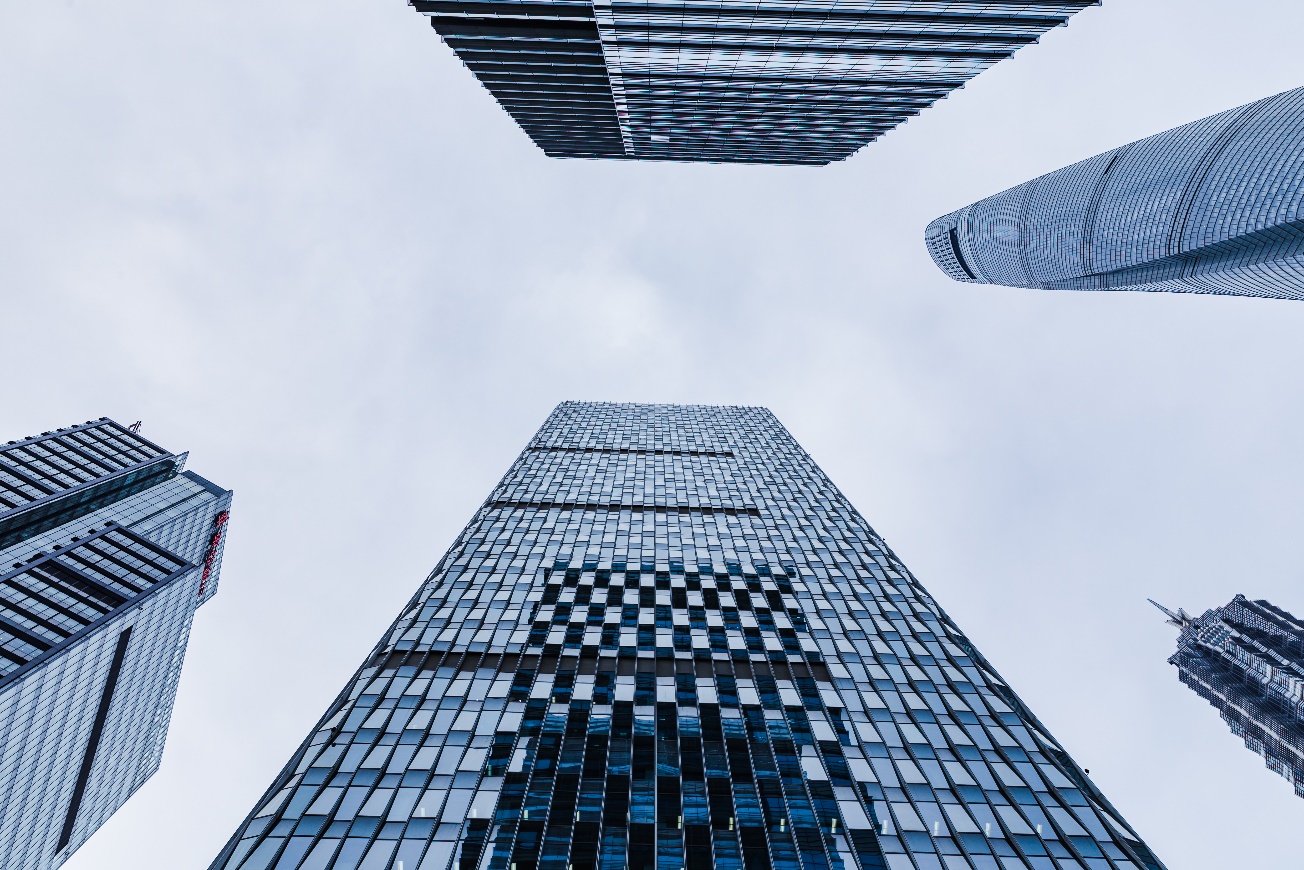 Part  02
添加标题文字
Please add a clear business templatefor the titlecontent you want to add  Please add aclebusiness
我们是-支专业的团队。我们的成员拥有多年的信息安全专业技术背景，来自国内知名安全公司的一线骨干。
       我们是-支年轻的团队。我们的平均年龄仅有26岁，充满了朝气和创新精神
公司资源
经营业绩
用户可以在投影仪或者计算机上进行演示
用户可以在投影仪或者计算机上进行演示
技术资质
发展历程
用户可以在投影仪或者计算机上进行演示
用户可以在投影仪或者计算机上进行演示
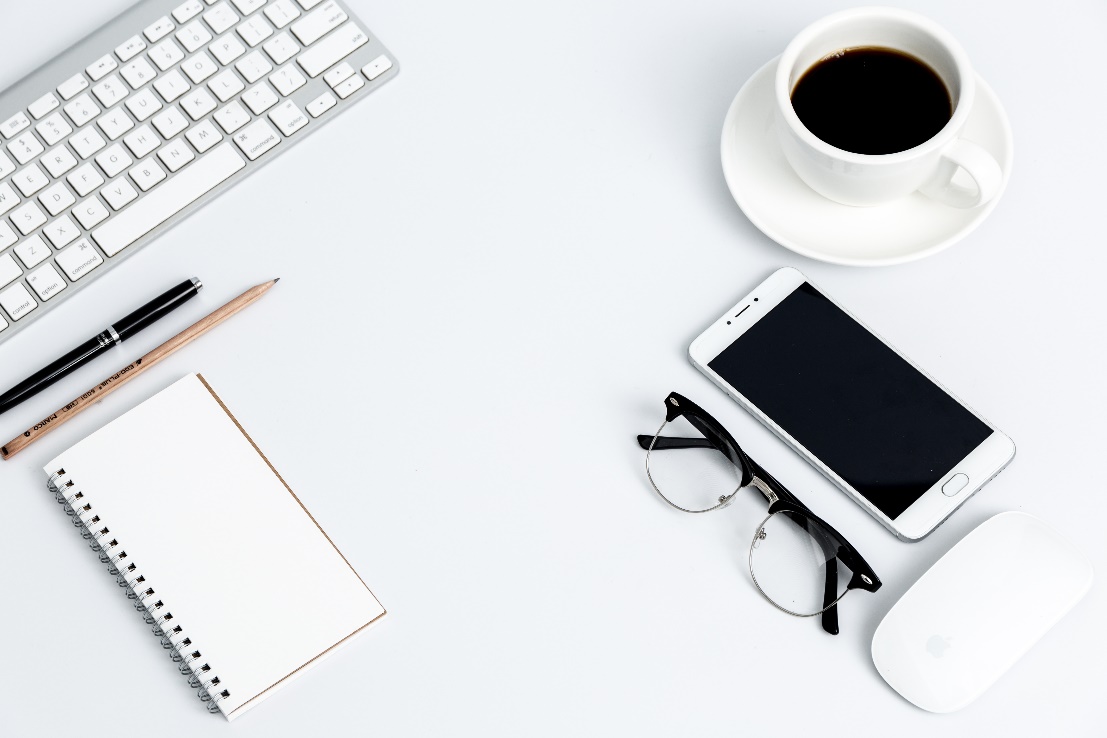 75%
Lectus
90%
Mollis
标题文字添加
公司成立于2013年,未来将在香港和深圳两地上，是中国最大的通信设备上市公司
80%
Faucibus
75%
Dignistie
项目介绍三
项目介绍六
项目介绍二
项目介绍五
项目介绍一
项目介绍四
用户可以在投影仪或者计算机上进行演示也可以将演示文稿打印出来制作成胶片
用户可以在投影仪或者计算机上进行演示也可以将演示文稿打印出来制作成胶片
用户可以在投影仪或者计算机上进行演示也可以将演示文稿打印出来制作成胶片
用户可以在投影仪或者计算机上进行演示也可以将演示文稿打印出来制作成胶片
用户可以在投影仪或者计算机上进行演示也可以将演示文稿打印出来制作成胶片
用户可以在投影仪或者计算机上进行演示也可以将演示文稿打印出来制作成胶片
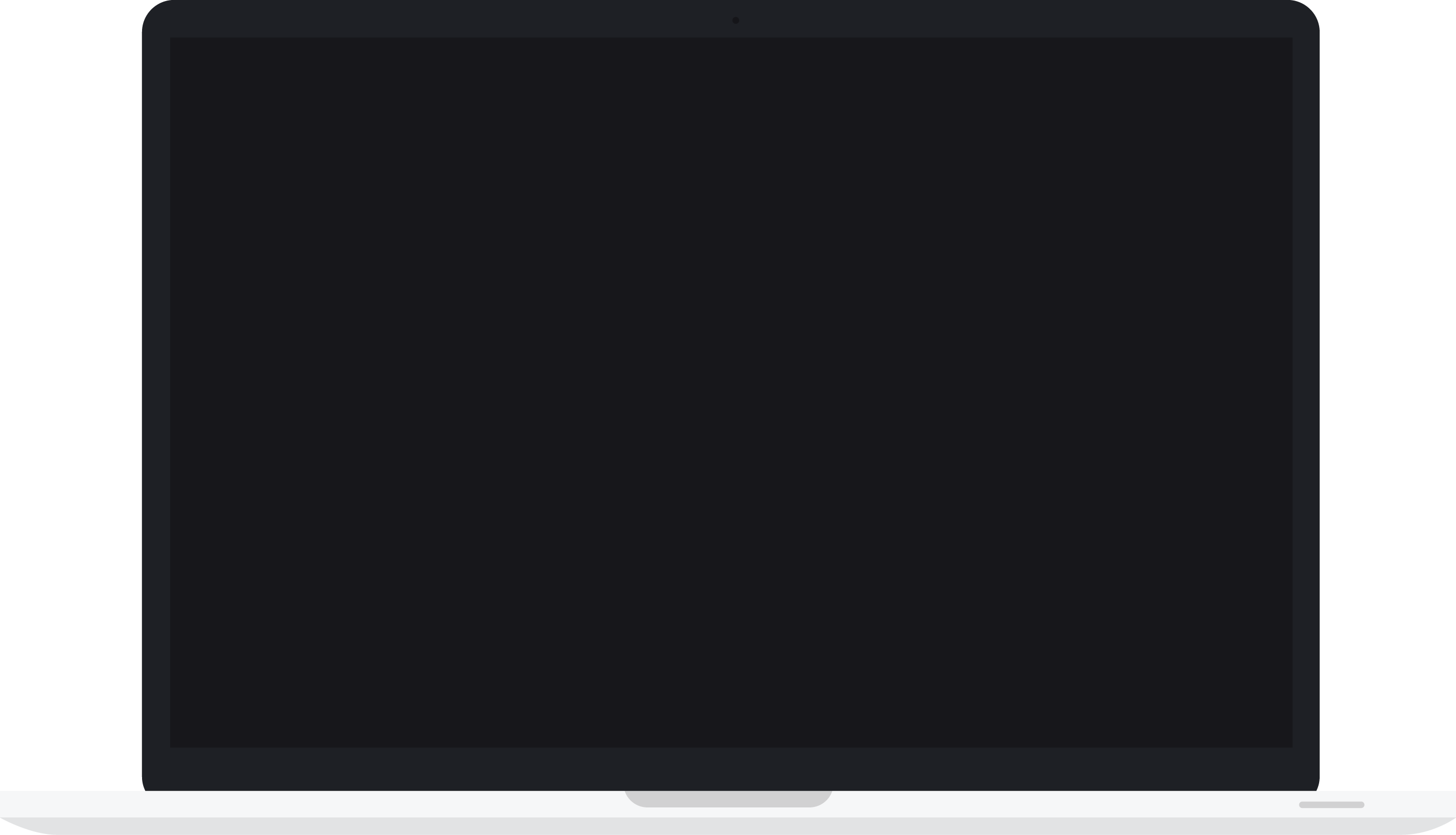 本地市场
周边市场
高端市场
用户可以在投影仪或者计算机上进行演示也可以将演示文稿打印出来制作成胶片用户可以在投影仪或者计算机上进行演示
用户可以在投影仪或者计算机上进行演示也可以将演示文稿打印出来制作成胶片用户可以在投影仪或者计算机上进行演示
用户可以在投影仪或者计算机上进行演示也可以将演示文稿打印出来制作成胶片用户可以在投影仪或者计算机上进行演示
点击输入文字点击输入文字点击输入文字点击输入文字点击输入文字
输入内容
22%
点击输入文字点击输入文字点击输入文字点击输入文字点击输入文字
输入内容
输入内容
45%
14%
点击输入文字点击输入文字点击输入文字点击输入文字点击输入文字点击点击输入
点击输入文字点击输入文字点击输入文字点击输入文字点击输入文字点击点击输入文字点击输入
输入内容
19%
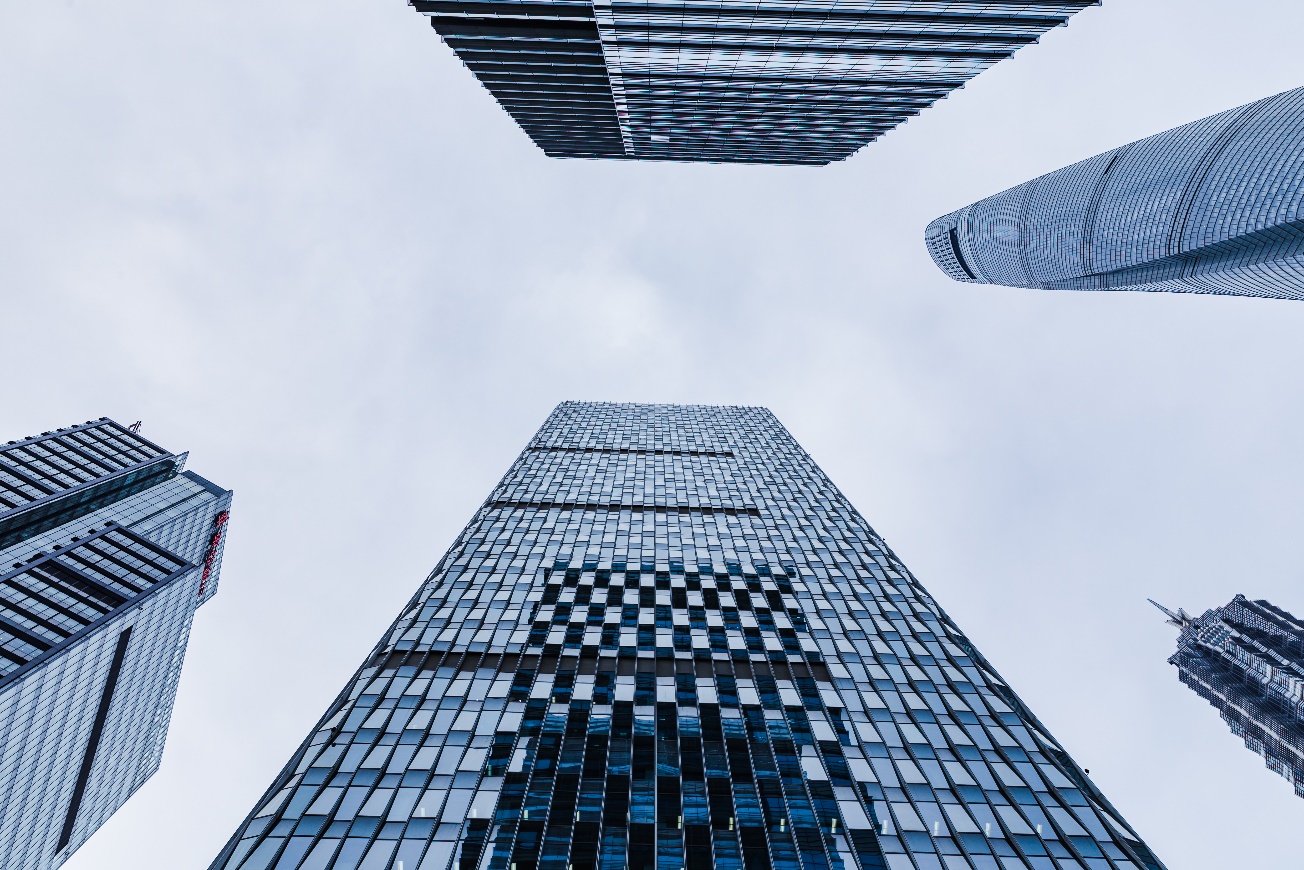 Part  03
添加标题文字
Please add a clear business templatefor the titlecontent you want to add  Please add aclebusiness
点击此处输入标题
点击此处输入标题
点击此处输入标题
点击此处输入标题
在这里进行编辑内容，建议使用微软雅黑，大小可进行适当调整。在这里进行编辑内容，建议使用微软雅黑，大小可进行适当调整。在这里进行编辑内容，建议使用微软雅黑，大小可进行适当调整。
在这里进行编辑内容，建议使用微软雅黑，大小可进行适当调整。在这里进行编辑内容，建议使用微软雅黑，大小可进行适当调整。在这里进行编辑内容，建议使用微软雅黑，大小可进行适当调整。
在这里进行编辑内容，建议使用微软雅黑，大小可进行适当调整。在这里进行编辑内容，建议使用微软雅黑，大小可进行适当调整。在这里进行编辑内容，建议使用微软雅黑，大小可进行适当调整。
在这里进行编辑内容，建议使用微软雅黑，大小可进行适当调整。在这里进行编辑内容，建议使用微软雅黑，大小可进行适当调整。在这里进行编辑内容，建议使用微软雅黑，大小可进行适当调整。
W
S
O
T
标题文字添加
用户可以在投影仪或者计算机上进行演示也可以将演示文稿打印出来制作成用户可以在投影仪或者计算机上进行演示也可以将演示文稿打印出来制作成胶片以便应用到更广泛的领域中胶片以便应用到更广泛的领域中
68%
Text here
Supporting text here
标题文字添加
标题文字添加
标题文字添加
标题文字添加
用户可以在投影仪或者计算机上可以将演示文应用到更广泛的领域中
用户可以在投影仪或者计算机上可以将演示文应用到更广泛的领域中
用户可以在投影仪或者计算机上可以将演示文应用到更广泛的领域中
用户可以在投影仪或者计算机上可以将演示文应用到更广泛的领域中
用户可以在投影仪或者计算机上可以将演示文稿打印出来
用户可以在投影仪或者计算机上可以将演示文稿打印出来
用户可以在投影仪或者计算机上可以将演示文稿打印出来
用户可以在投影仪或者计算机上可以将演示文稿打印出来
用户可以在投影仪或者计算机上可以将演示文稿打印出来
用户可以在投影仪或者计算机上可以将演示文稿打印出来
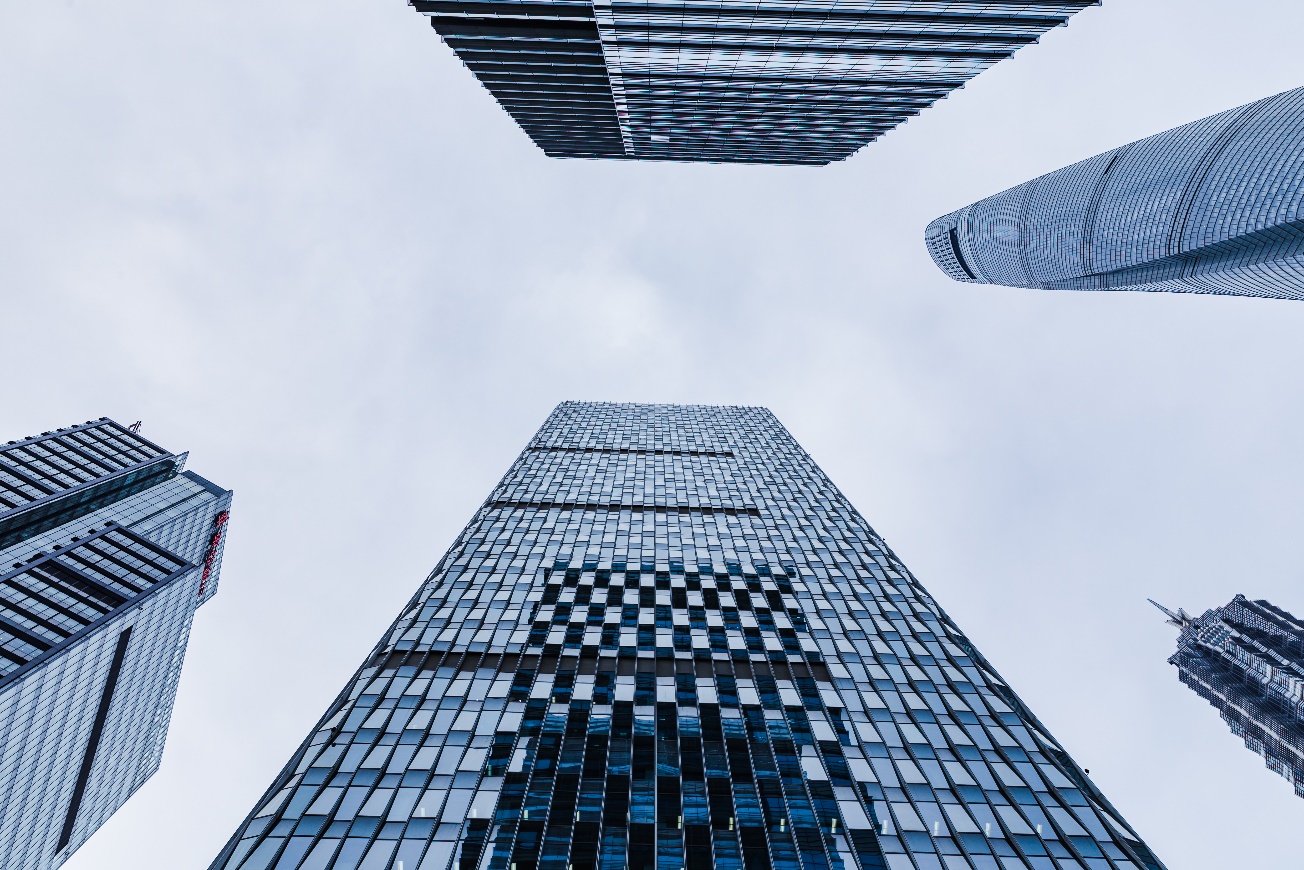 Part  04
添加标题文字
Please add a clear business templatefor the titlecontent you want to add  Please add aclebusiness
添加标题
添加标题
添加标题
添加标题
添加标题
添加标题
添加详细文本描述，建议与标题相关并符合整体语言风格
此处添加详细文本描述，建议与标题相关并符合整体语言风格
此处添加详细文本描述，建议与标题相关并符合整体语言风格
此处添加详细文本描述，建议与标题相关并符合整体语言风格
添加详细文本描述，建议与标题相关并符合整体语言风格
此处添加详细文本描述，建议与标题相关并符合整体语言风格
添加标题内容
添加标题内容
添加标题内容
点击添加相关标题文字，点击添加相关标题文字，点击添加相关标题文字
点击添加相关标题文字，点击添加相关标题文字，点击添加相关标题文字
点击添加相关标题文字，点击添加相关标题文字，点击添加相关标题文字
添加标题内容
添加标题内容
添加标题内容
点击添加相关标题文字，点击添加相关标题文字，点击添加相关标题文字
点击添加相关标题文字，点击添加相关标题文字，点击添加相关标题文字
点击添加相关标题文字，点击添加相关标题文字，点击添加相关标题文字
输入文字
The user can demonstrate on a projector or computer, or print the presentation and make it into a film to be used in a wider field
输入小标题
输入小标题
输入小标题
输入小标题
本模板内所有图片及字体仅供参考，请根据您的实际情况进行替换或更改，并根据实际情况编辑文字内容。
本模板内所有图片及字体仅供参考，请根据您的实际情况进行替换或更改，并根据实际情况编辑文字内容。
本模板内所有图片及字体仅供参考，请根据您的实际情况进行替换或更改，并根据实际情况编辑文字内容。
本模板内所有图片及字体仅供参考，请根据您的实际情况进行替换或更改，并根据实际情况编辑文字内容。
输入文字
The user can demonstrate on a projector or computer, or print the presentation and make it into a film to be used in a wider field
输入小标题
输入小标题
本模板内所有图片及字体仅供参考，请根据您的实际情况进行替换或更改，并根据实际情况编辑文字内容。
本模板内所有图片及字体仅供参考，请根据您的实际情况进行替换或更改，并根据实际情况编辑文字内容。
输入小标题
输入小标题
本模板内所有图片及字体仅供参考，请根据您的实际情况进行替换或更改，并根据实际情况编辑文字内容。
本模板内所有图片及字体仅供参考，请根据您的实际情况进行替换或更改，并根据实际情况编辑文字内容。
添加标题丨添加标题丨添加标题丨添加标题丨
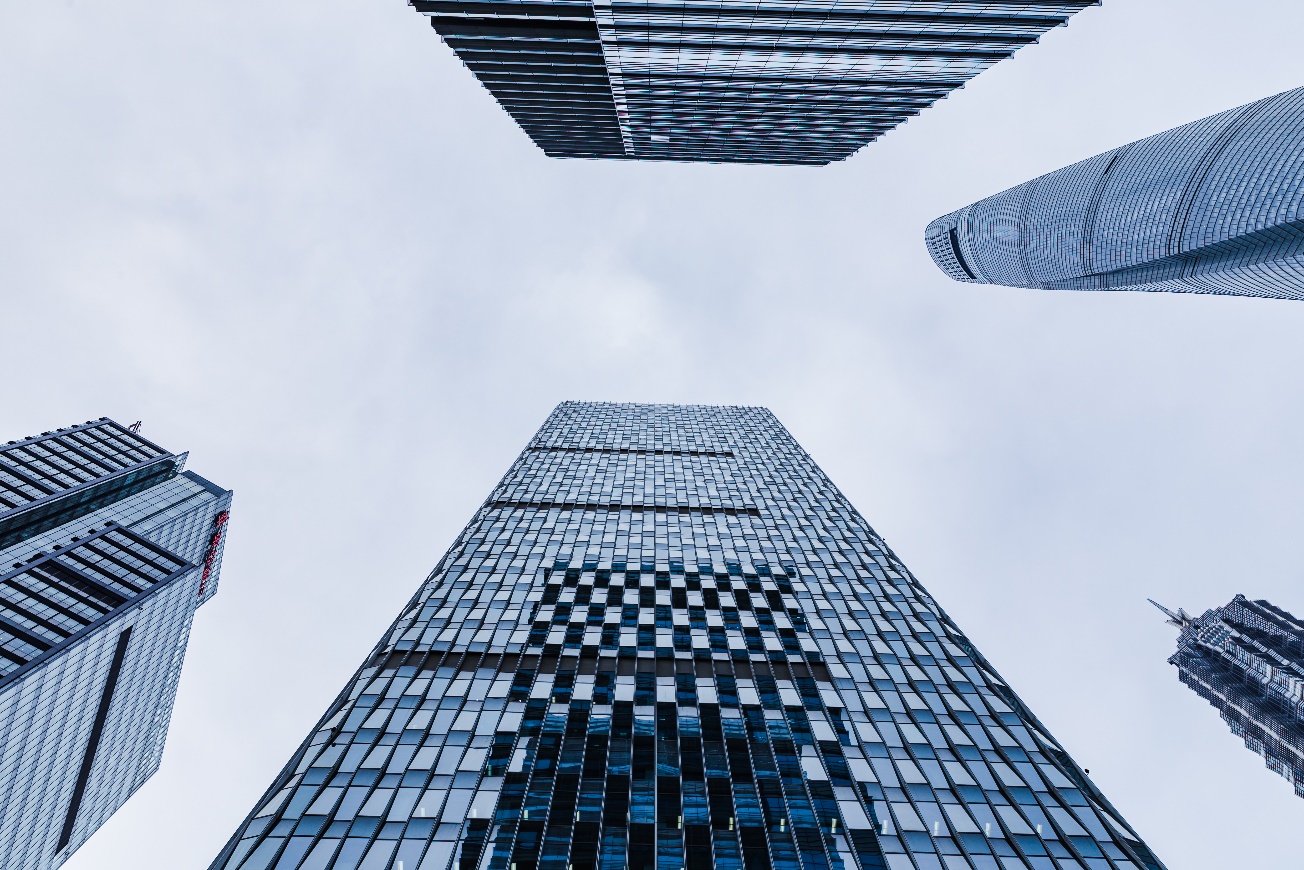 感谢观看
Please add a clear business templatefor the titlecontent you want to add  Please add aclebusiness
部门：策划部       汇报人：xiazaii